Breadbord par Sarah-MaudGosselin
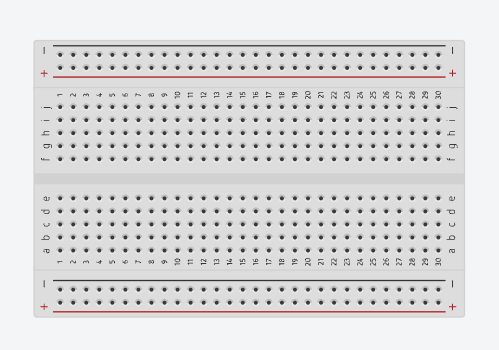